Literary Work
Application Format: Standard
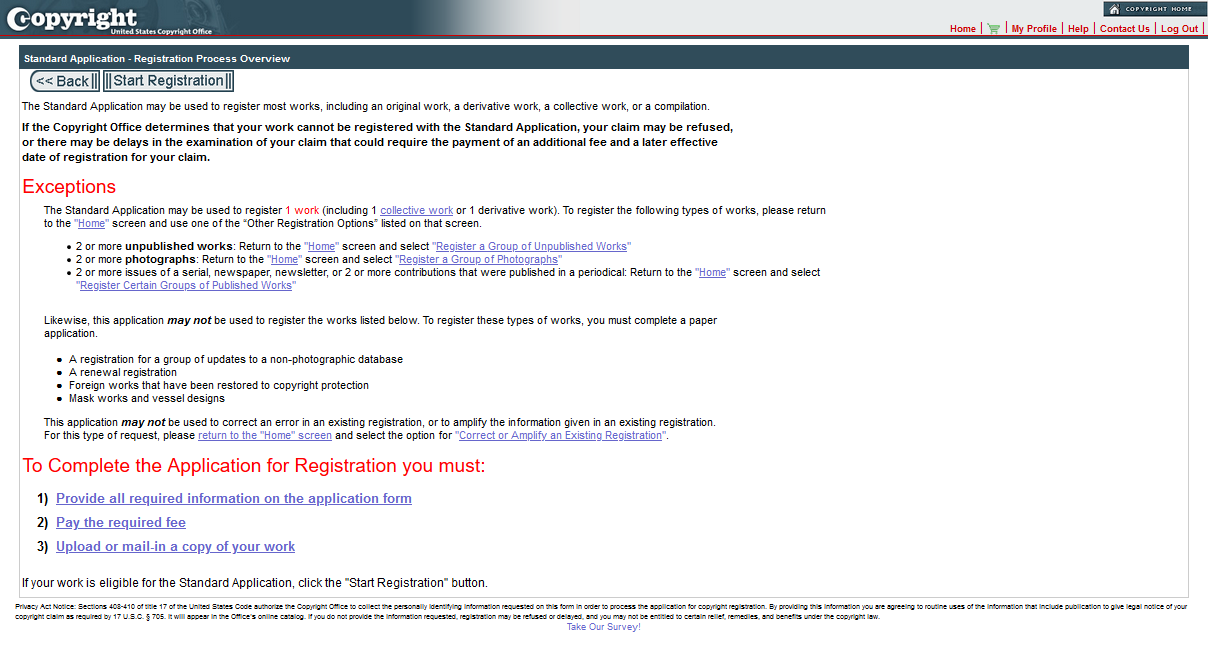 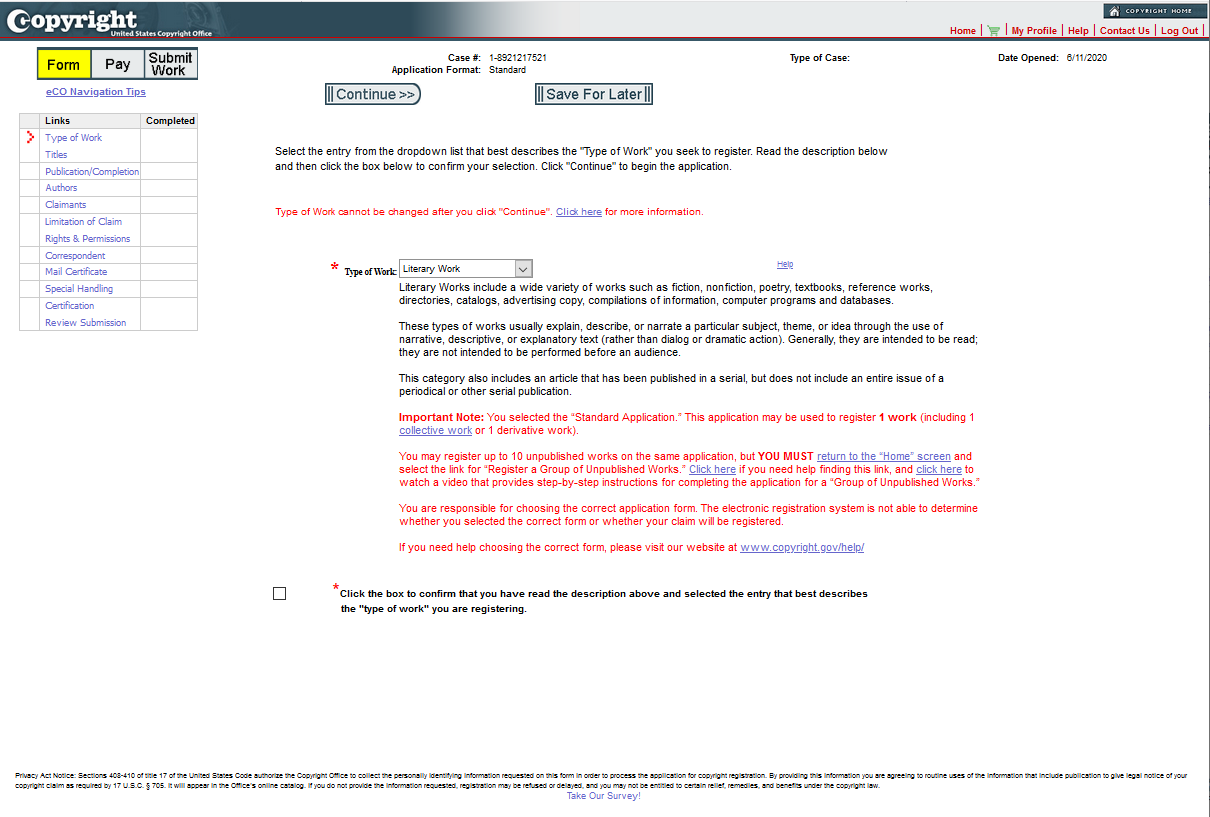 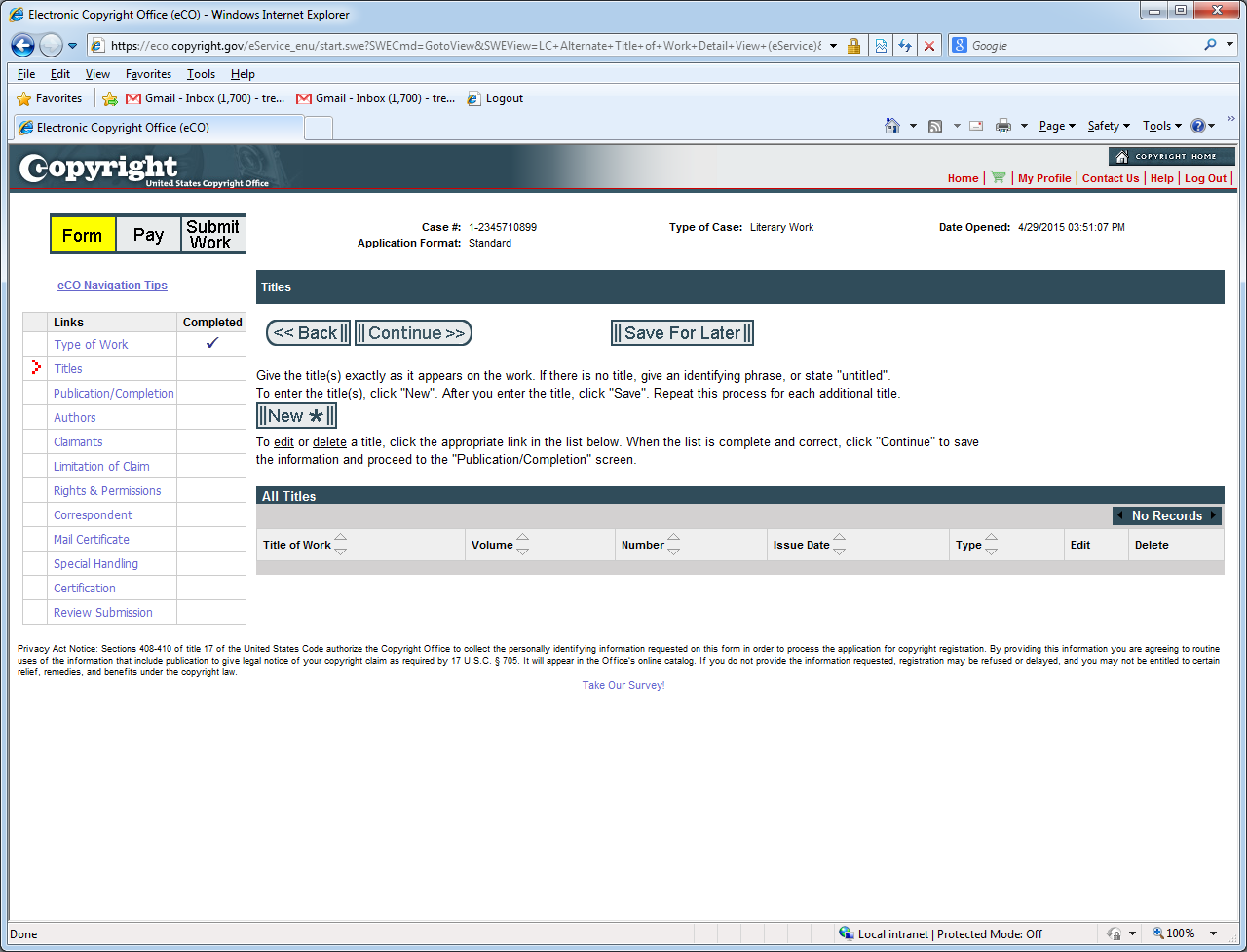 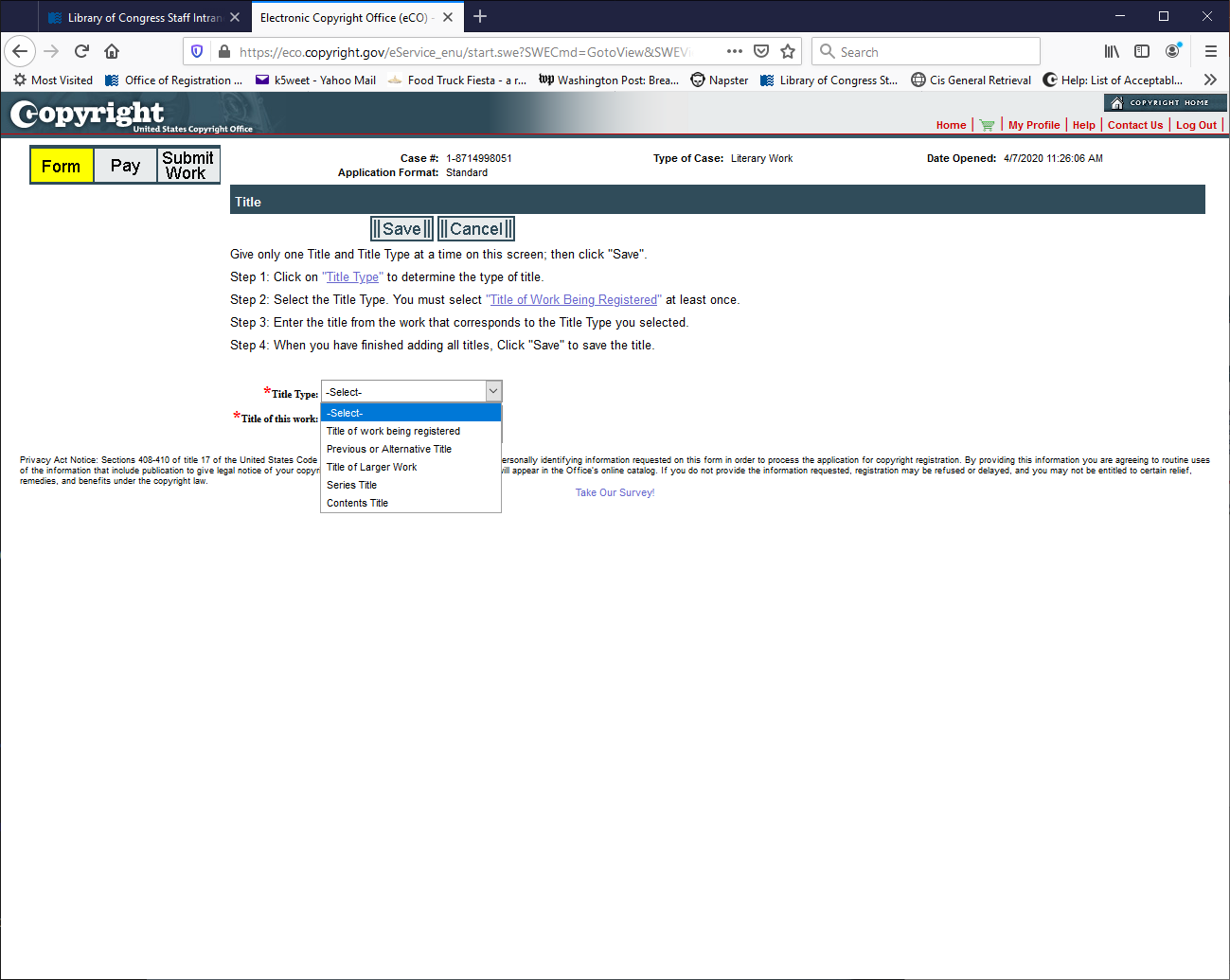 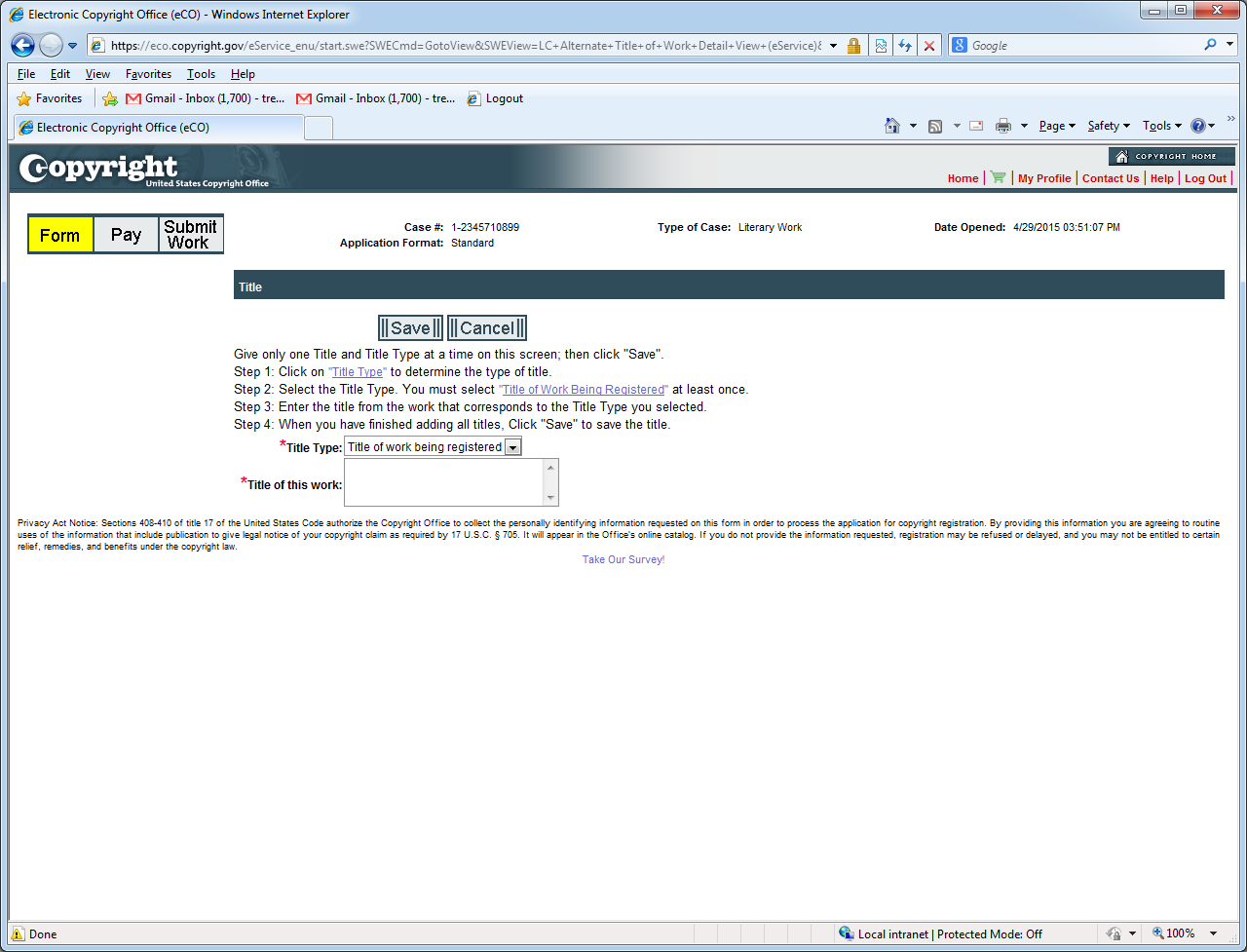 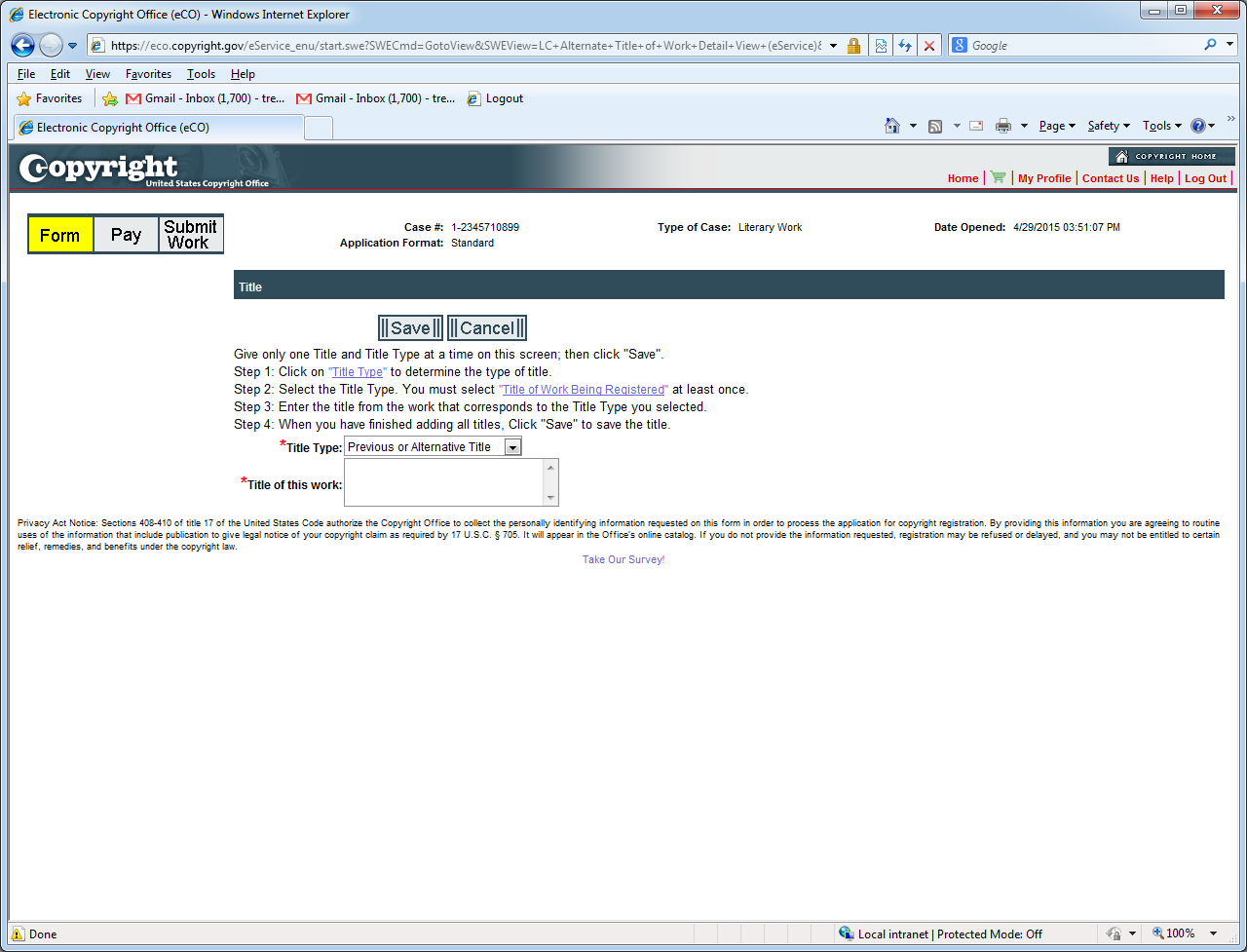 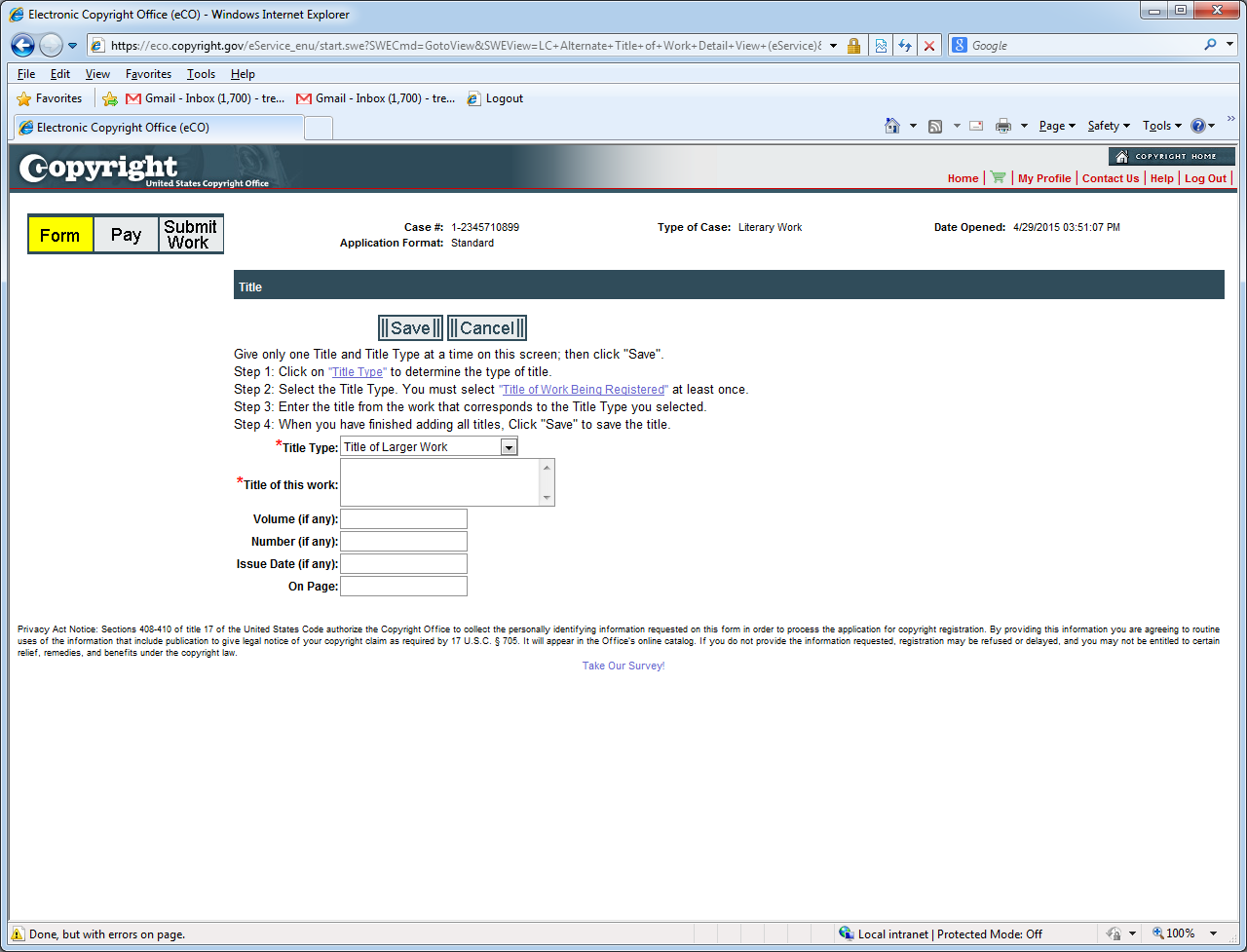 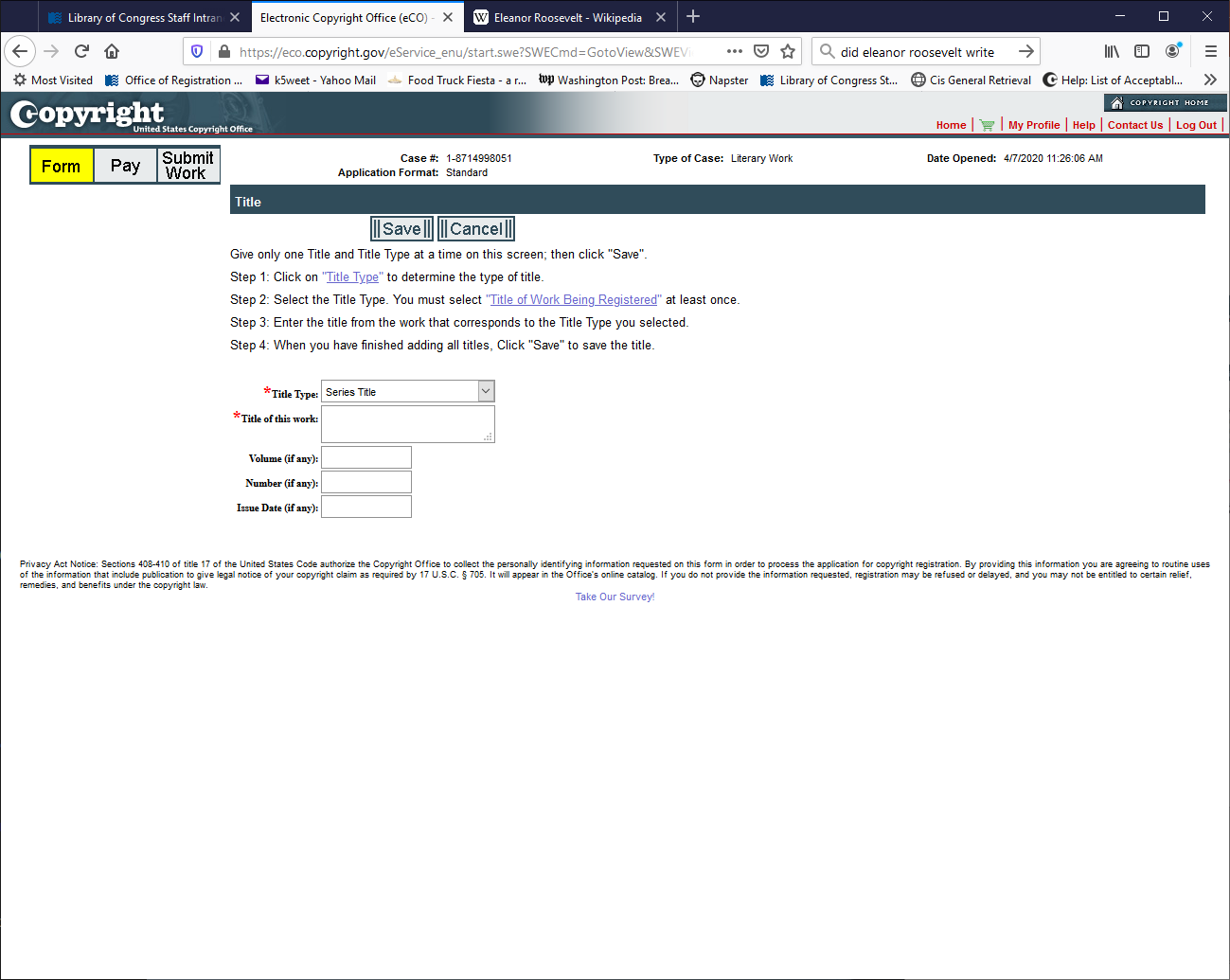 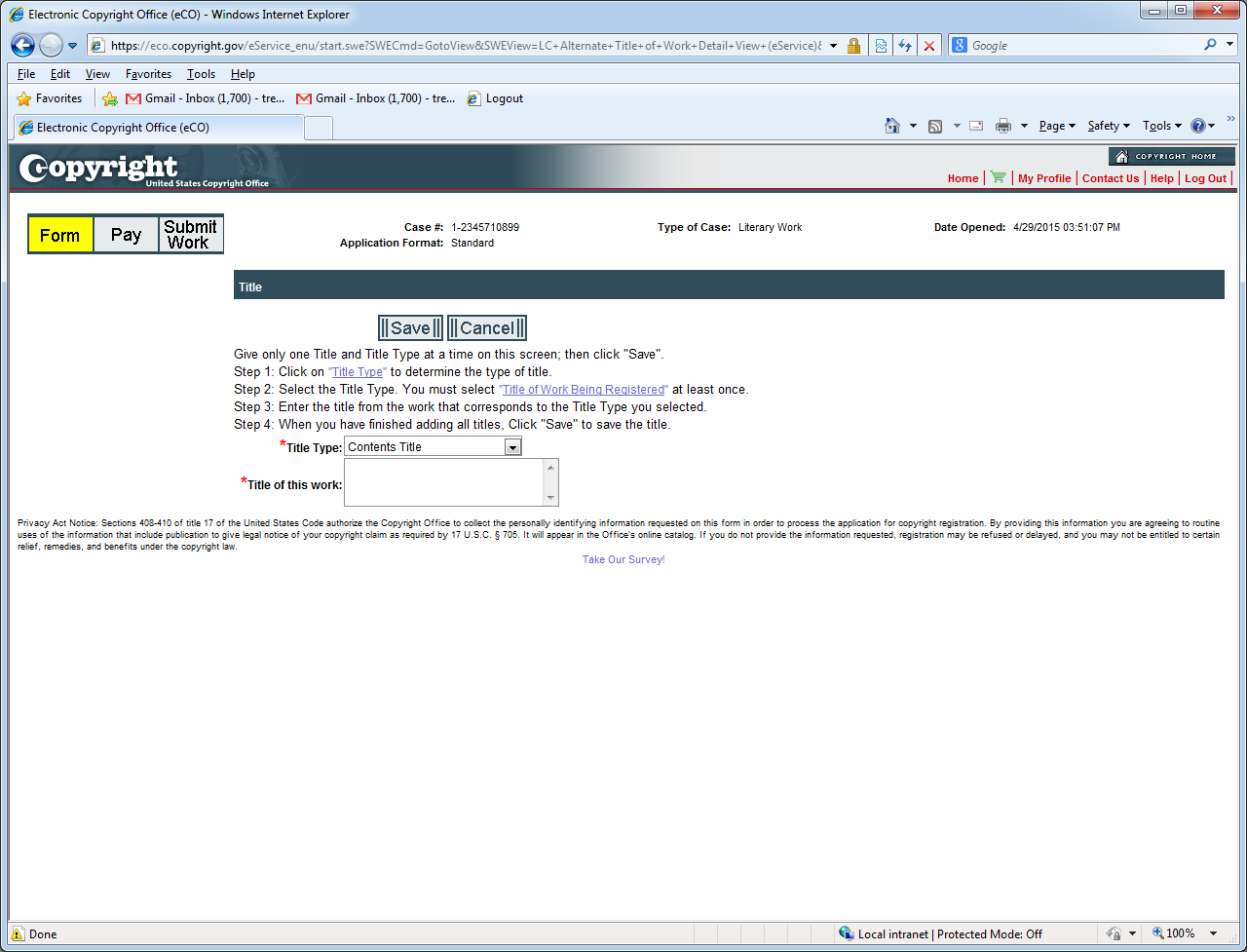 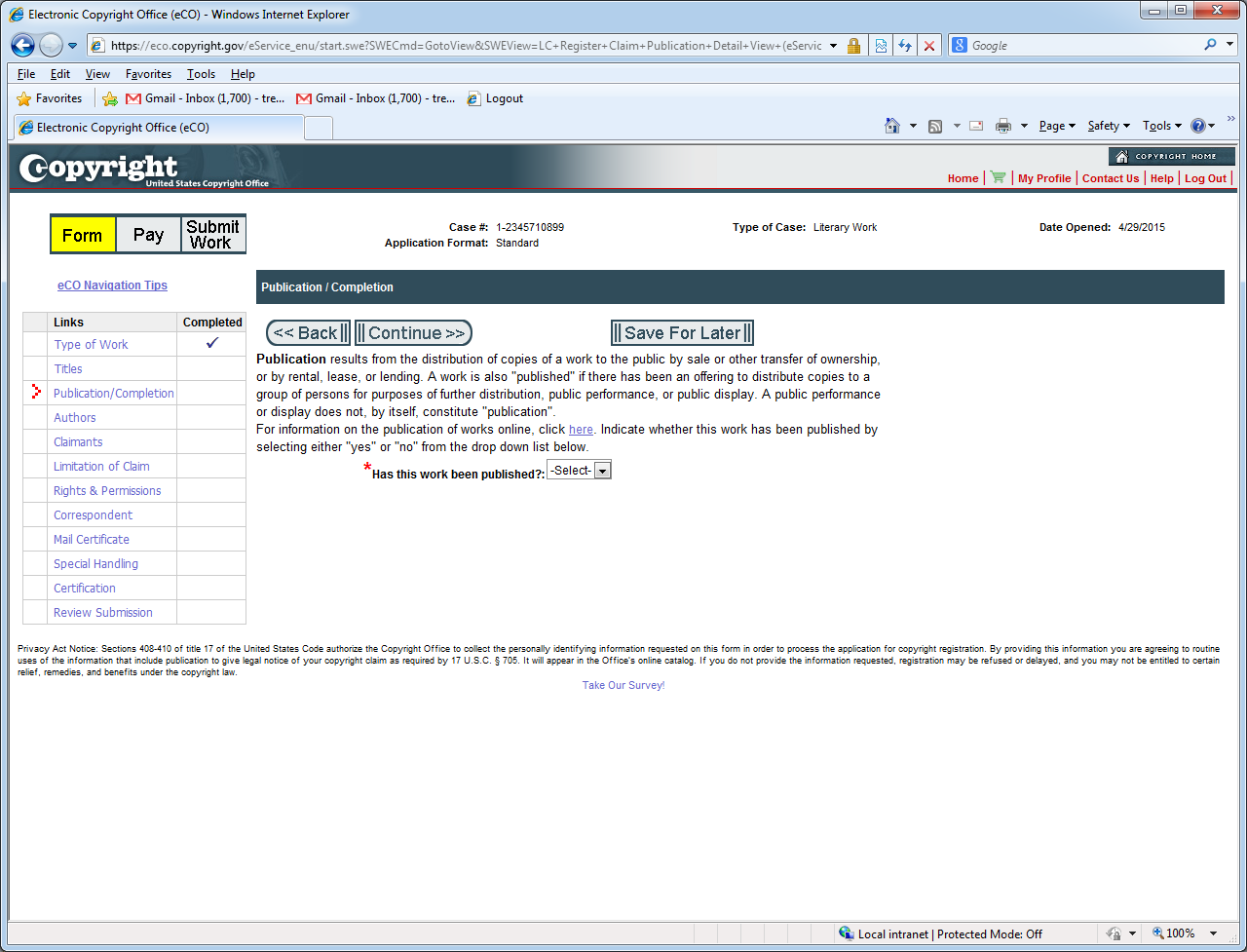 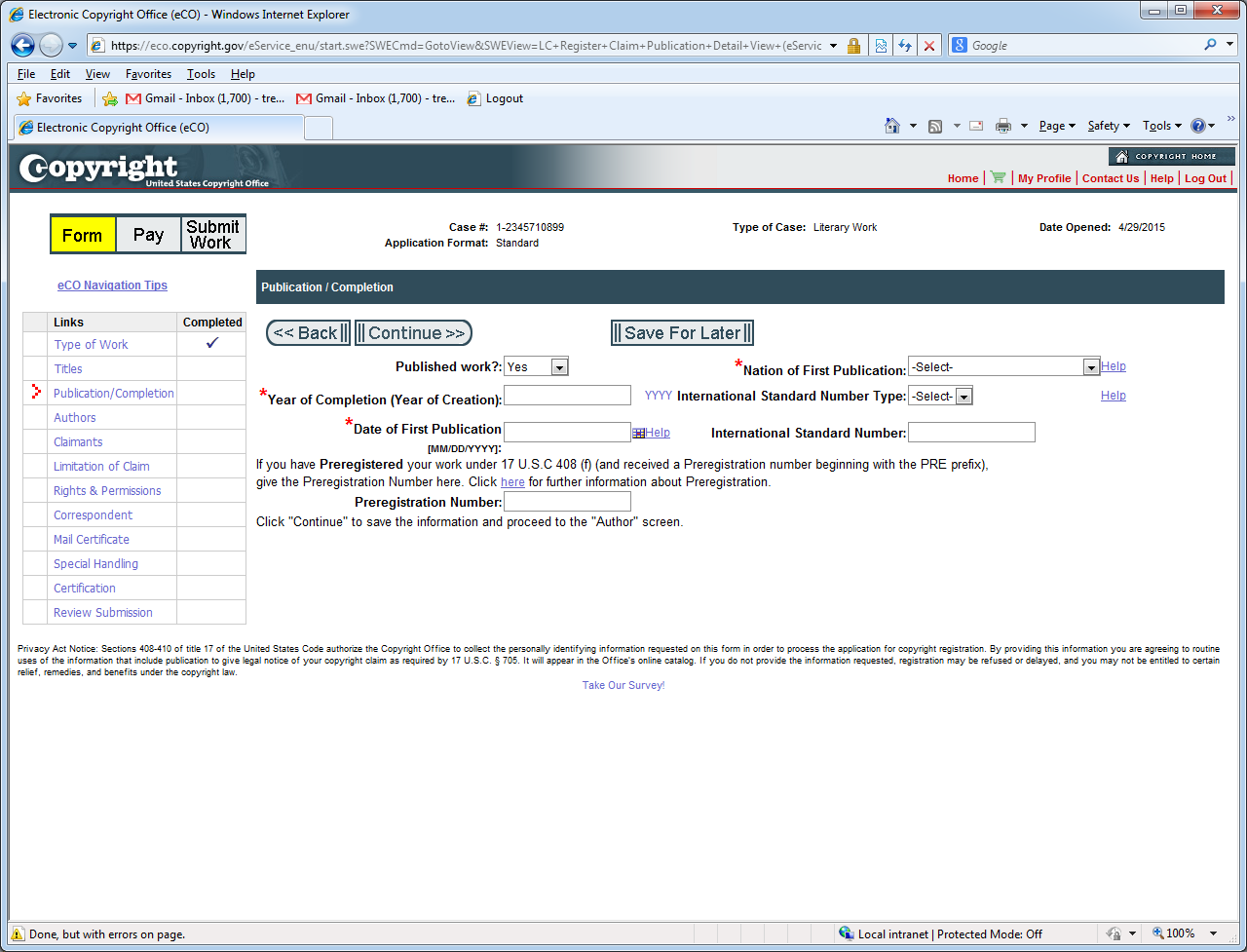 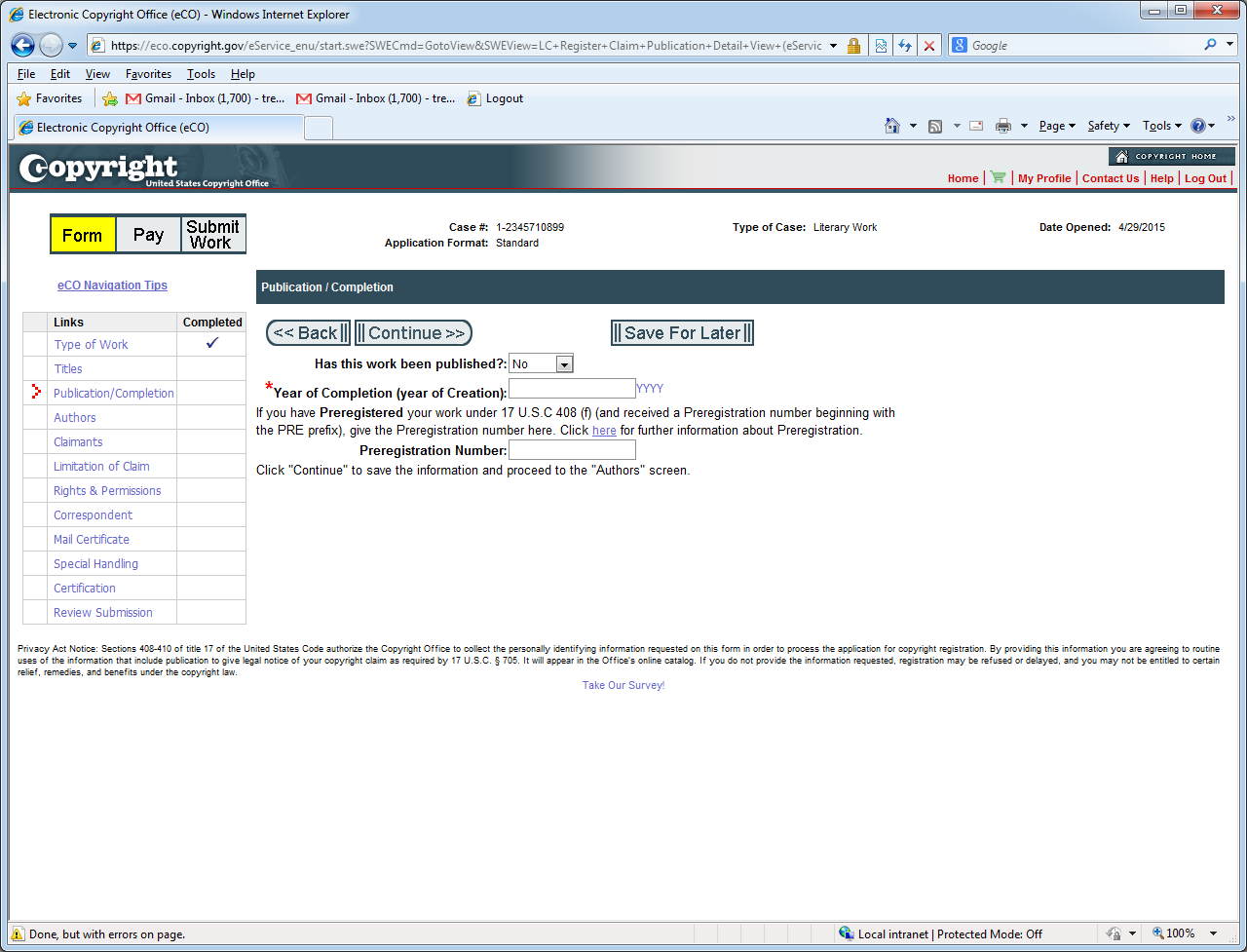 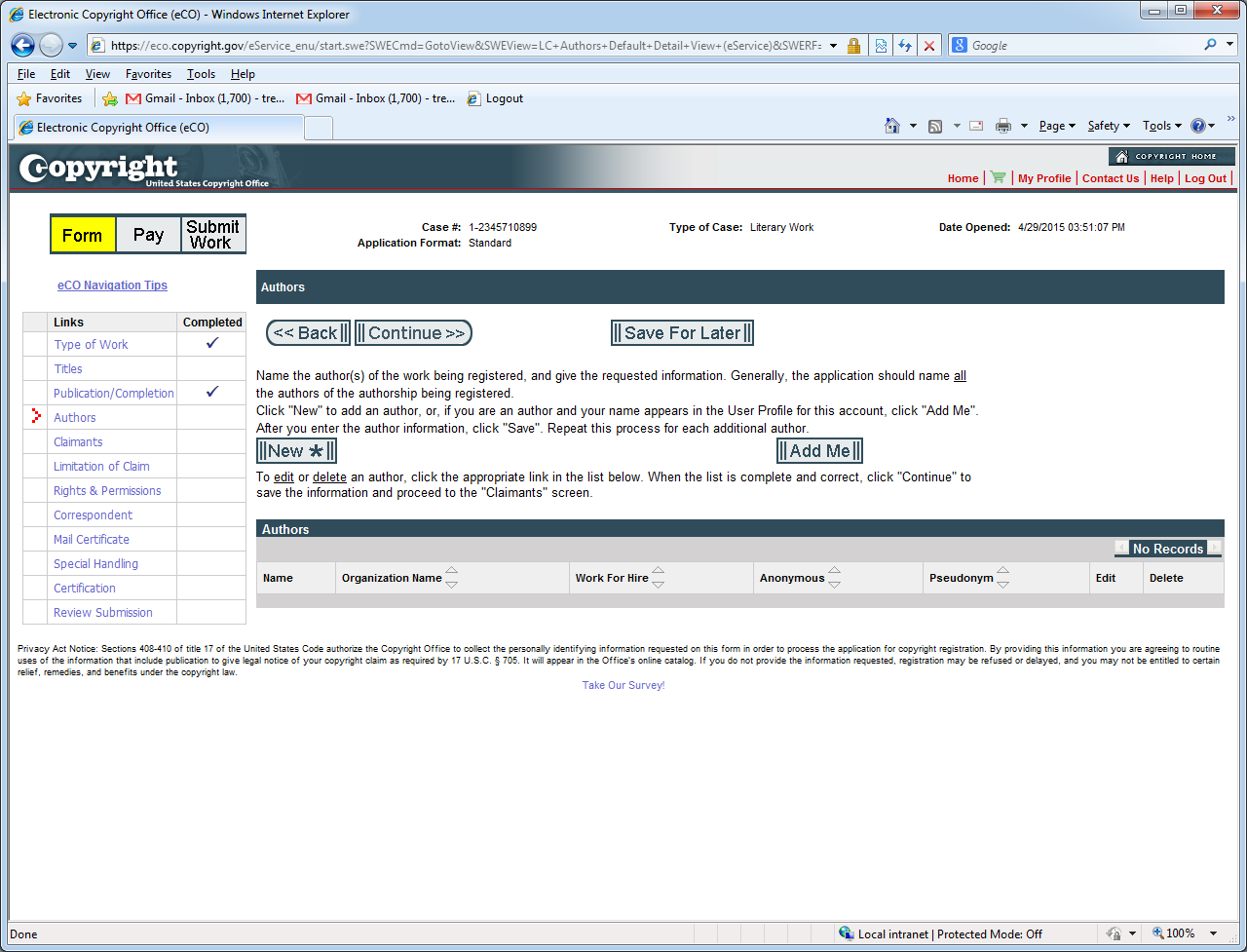 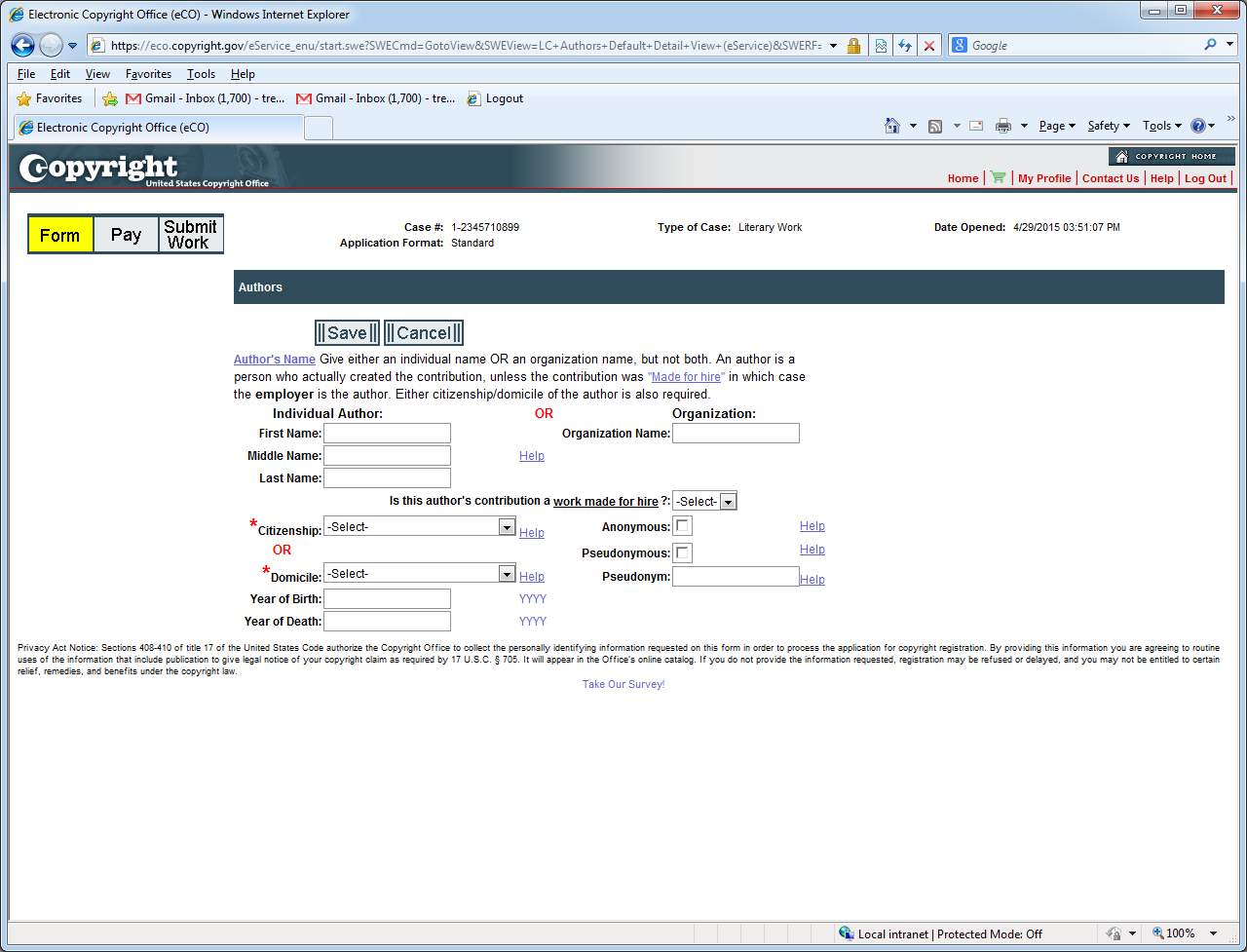 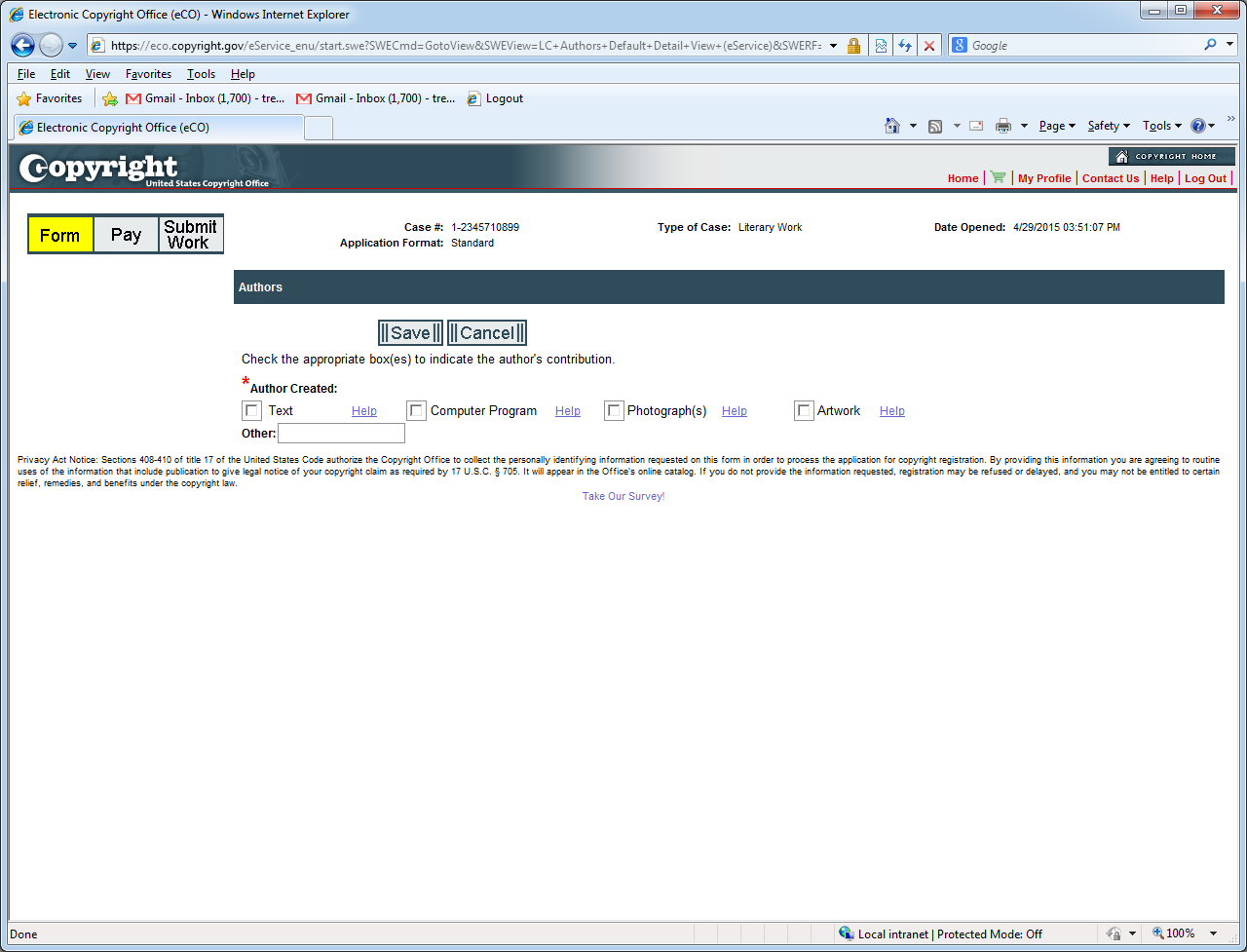 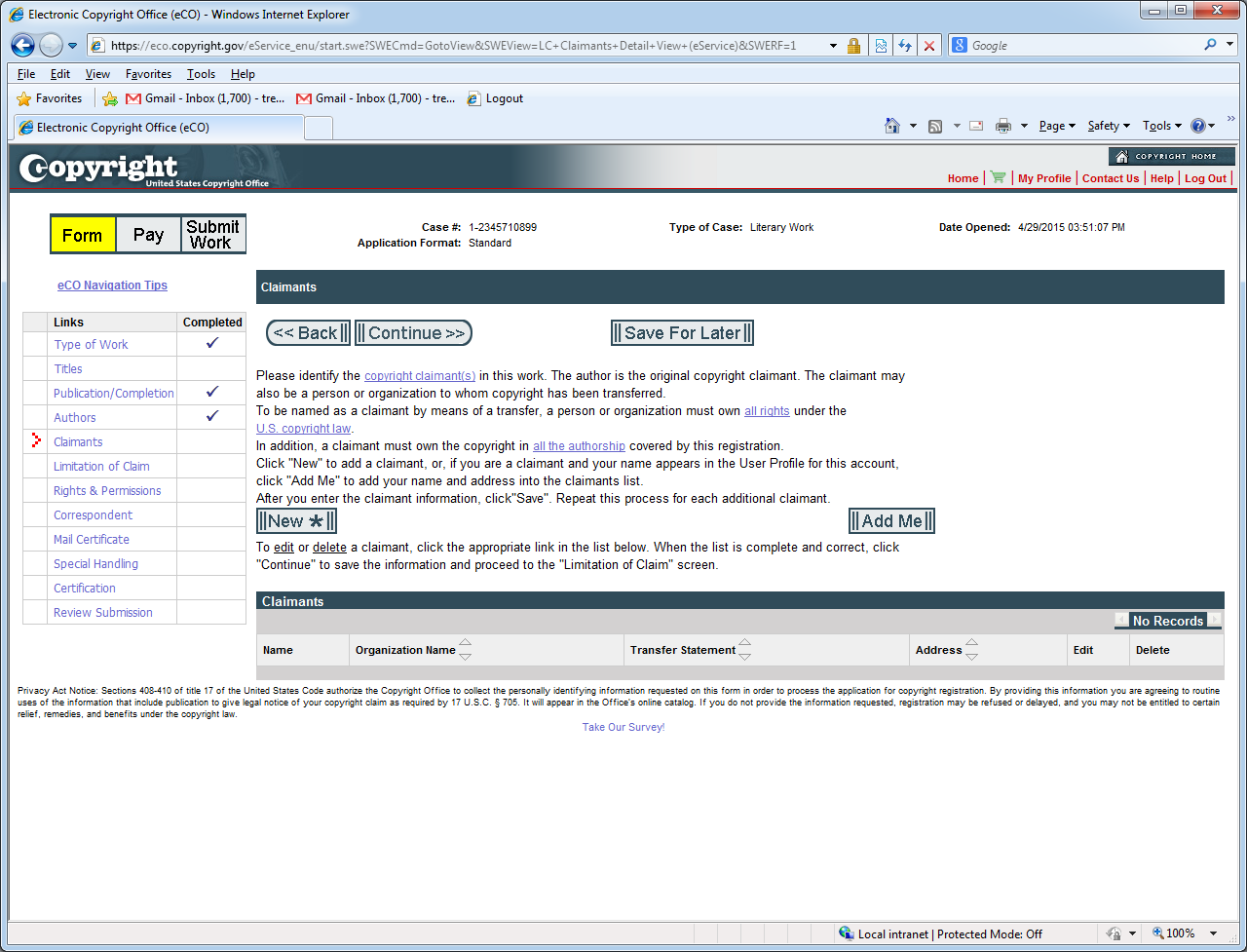 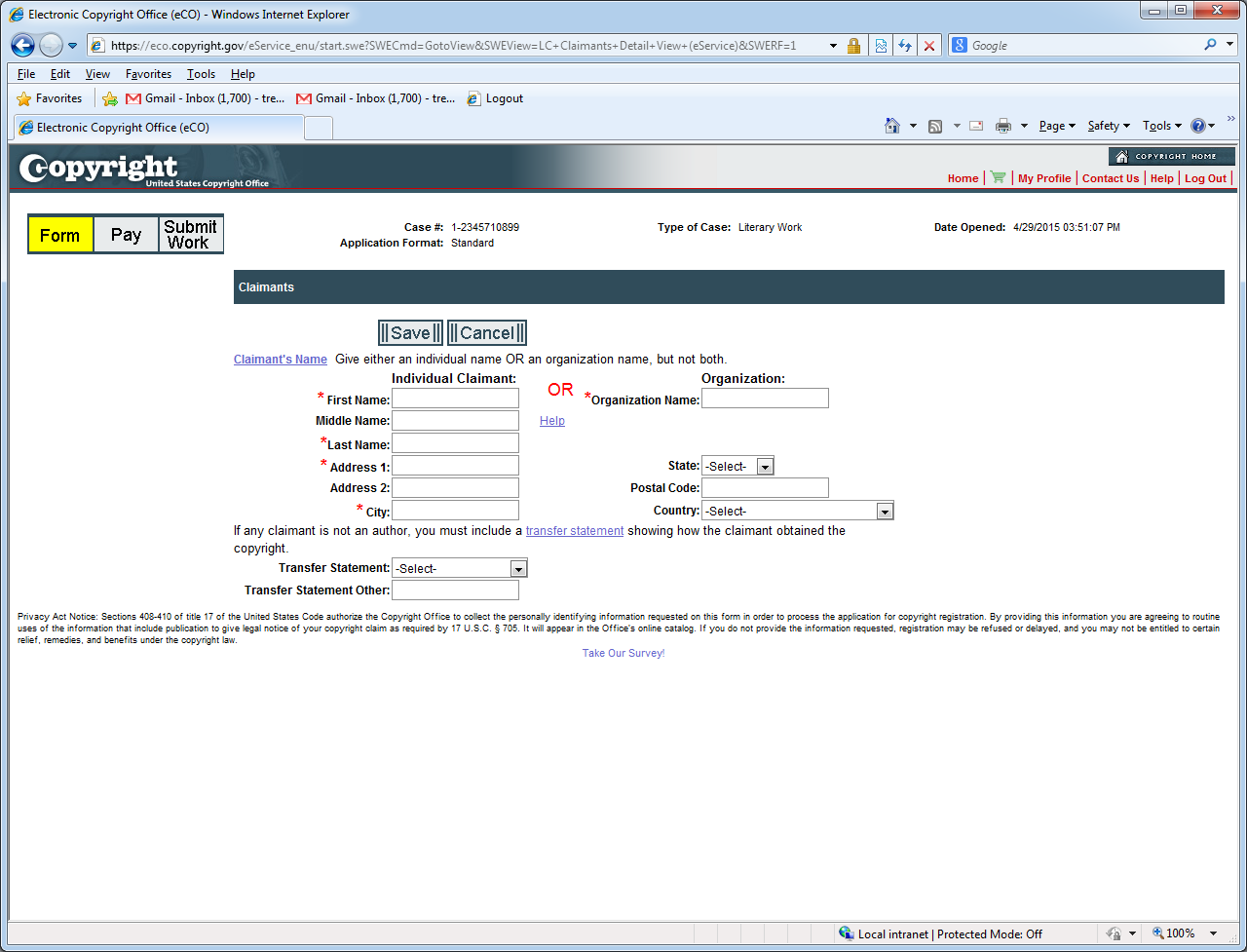 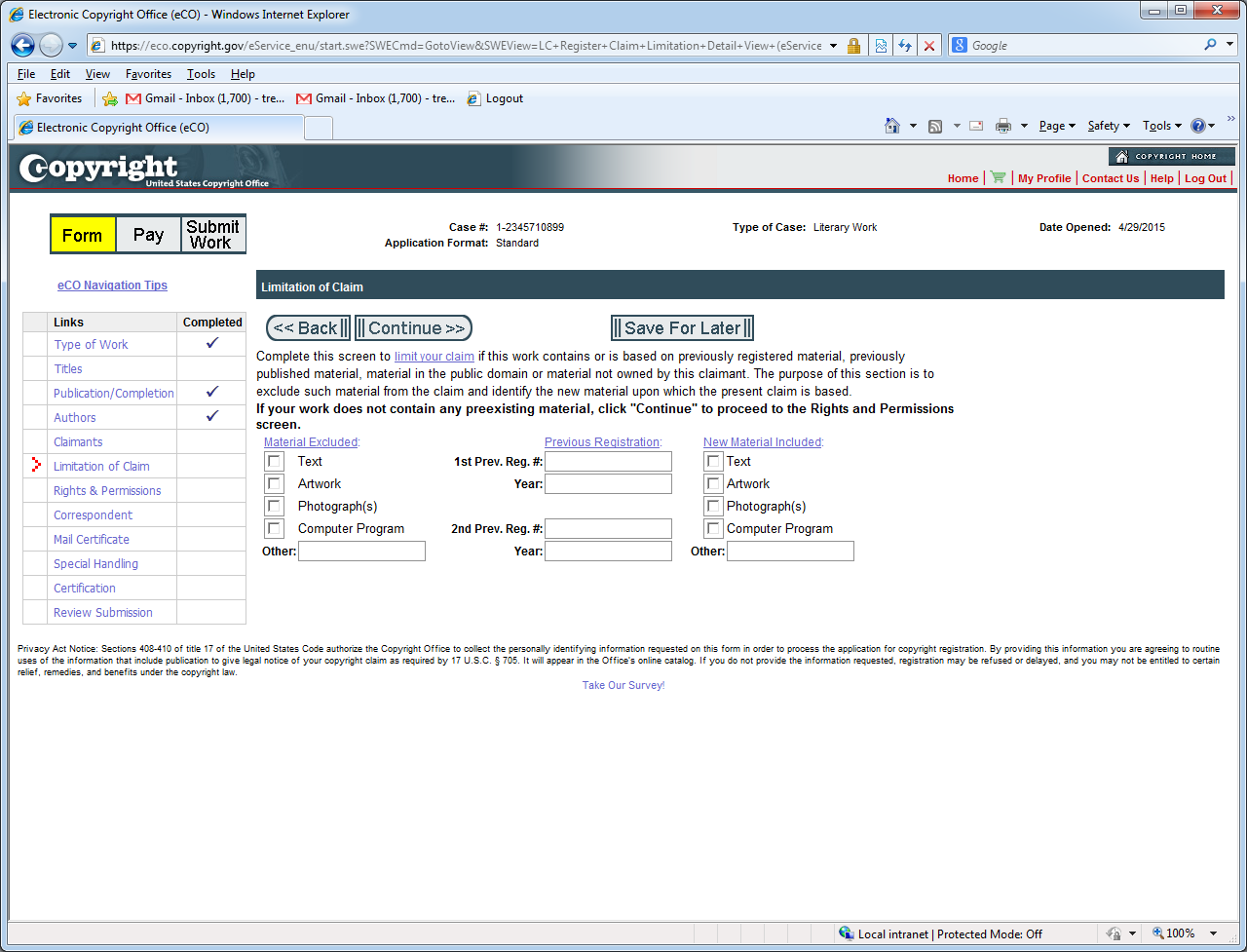 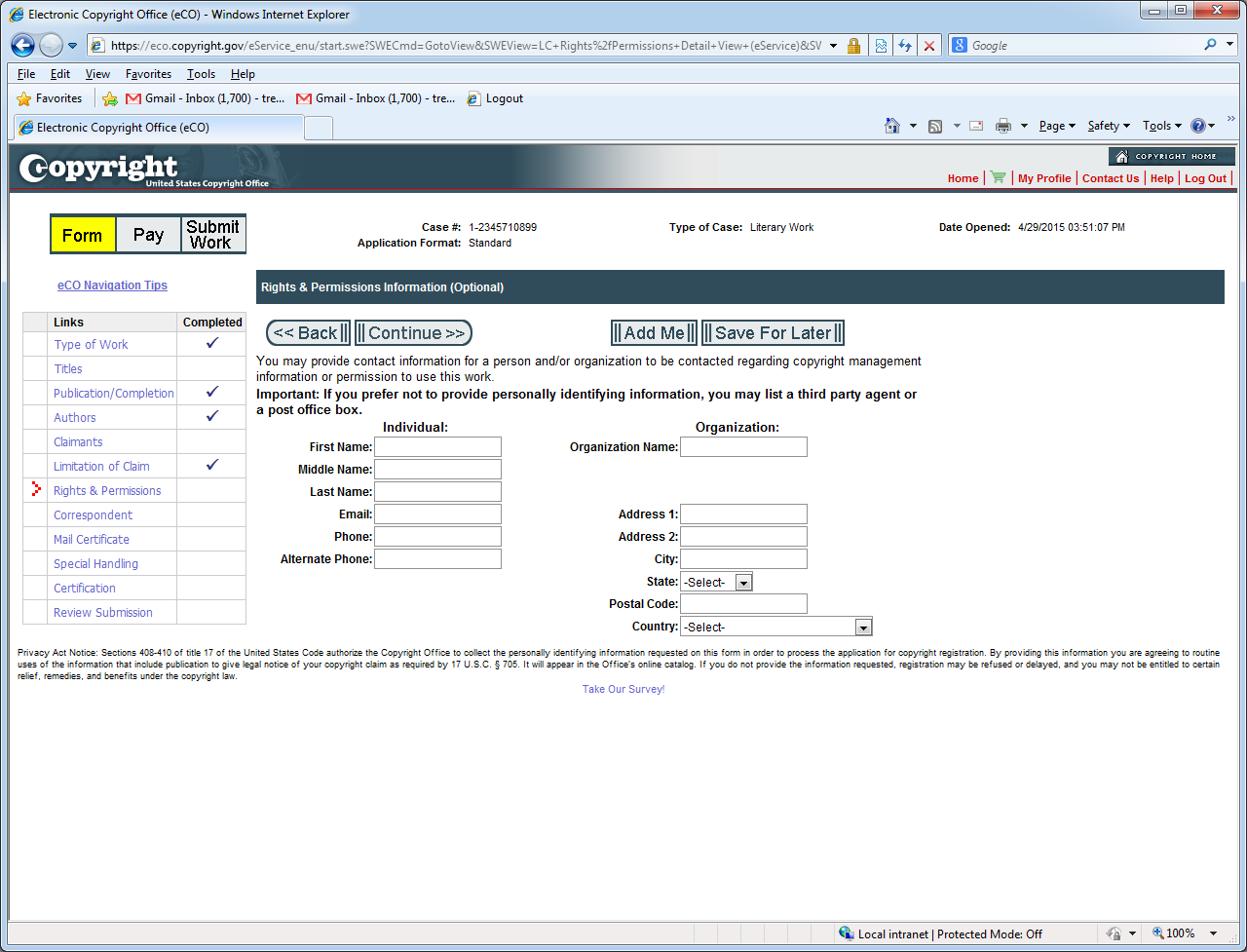 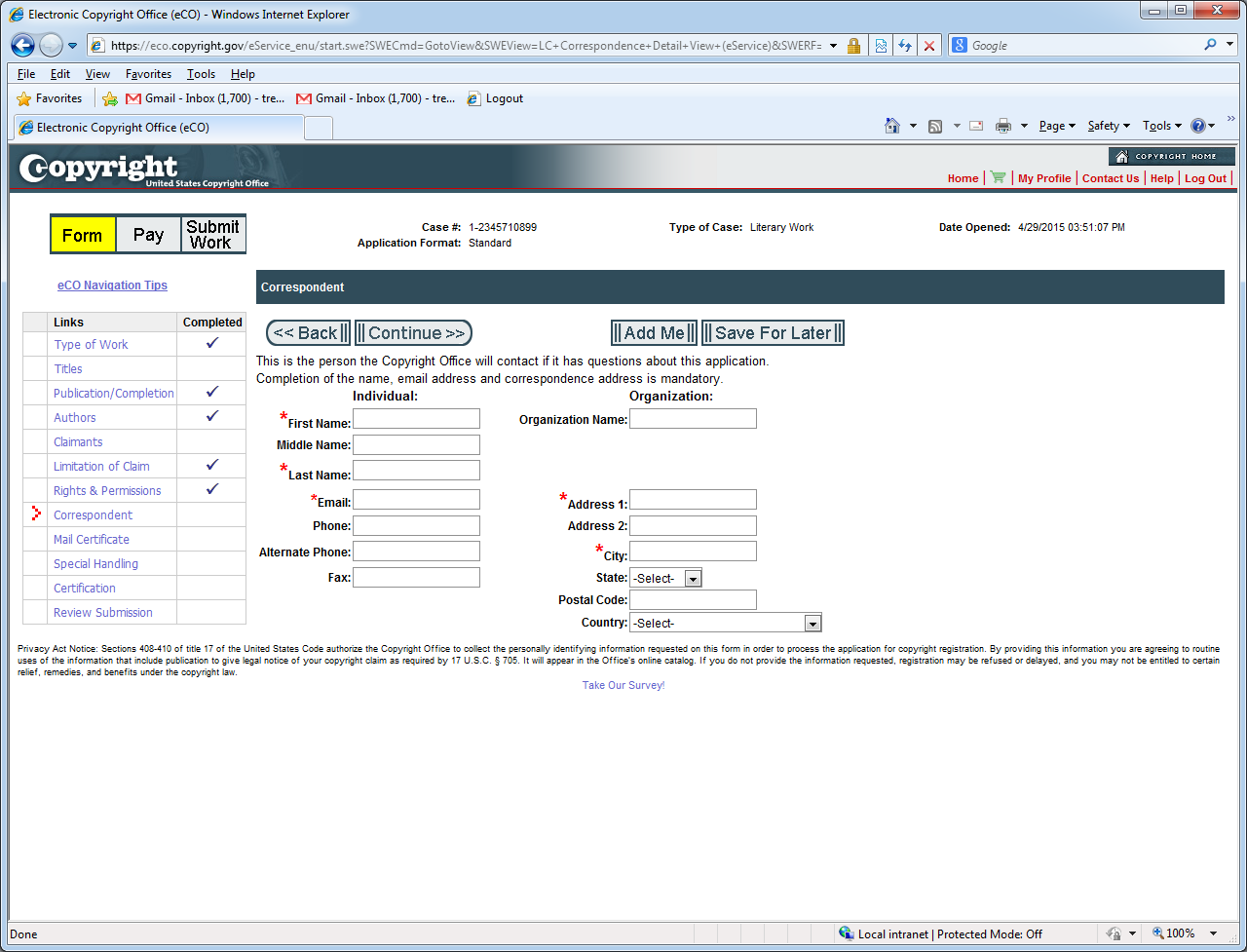 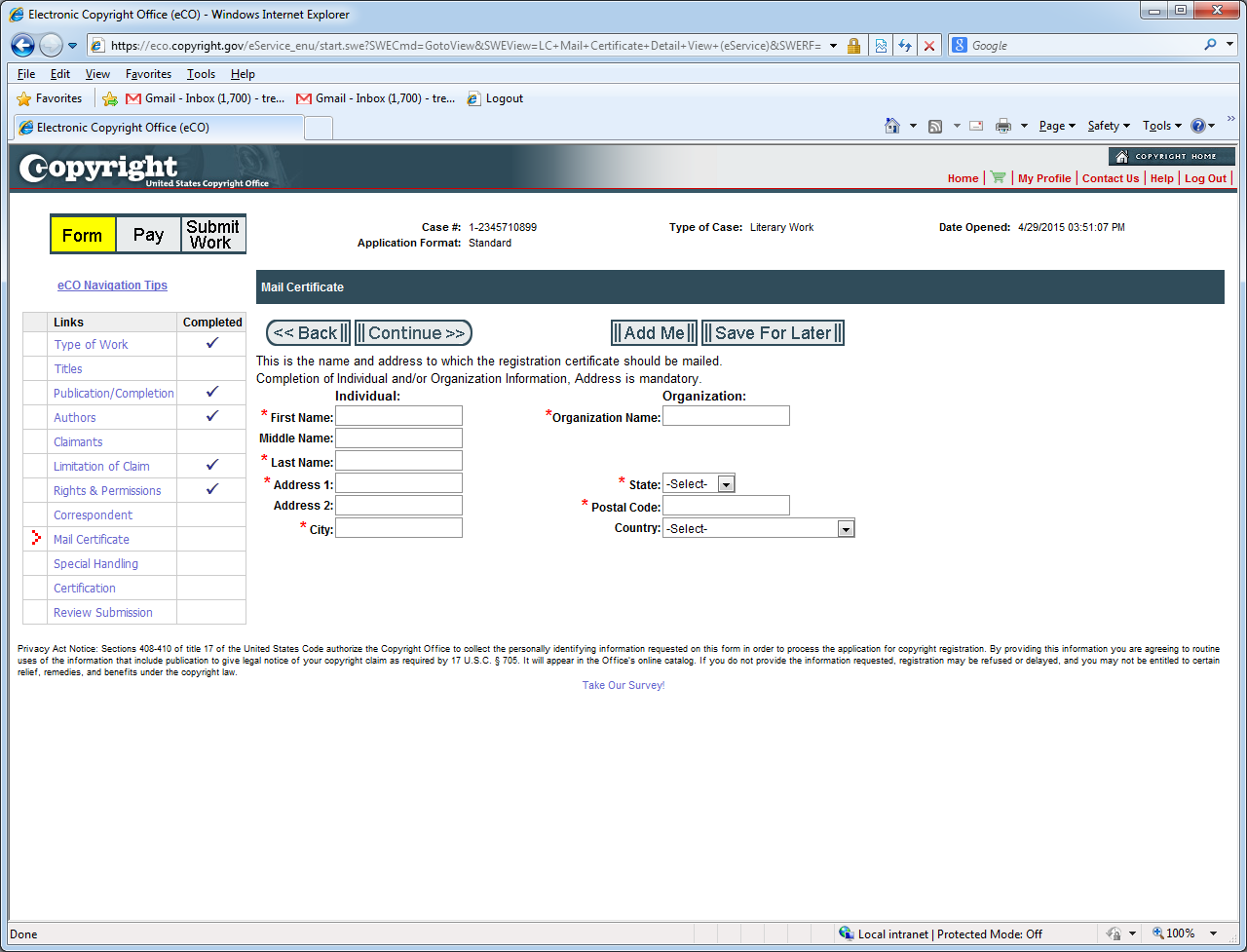 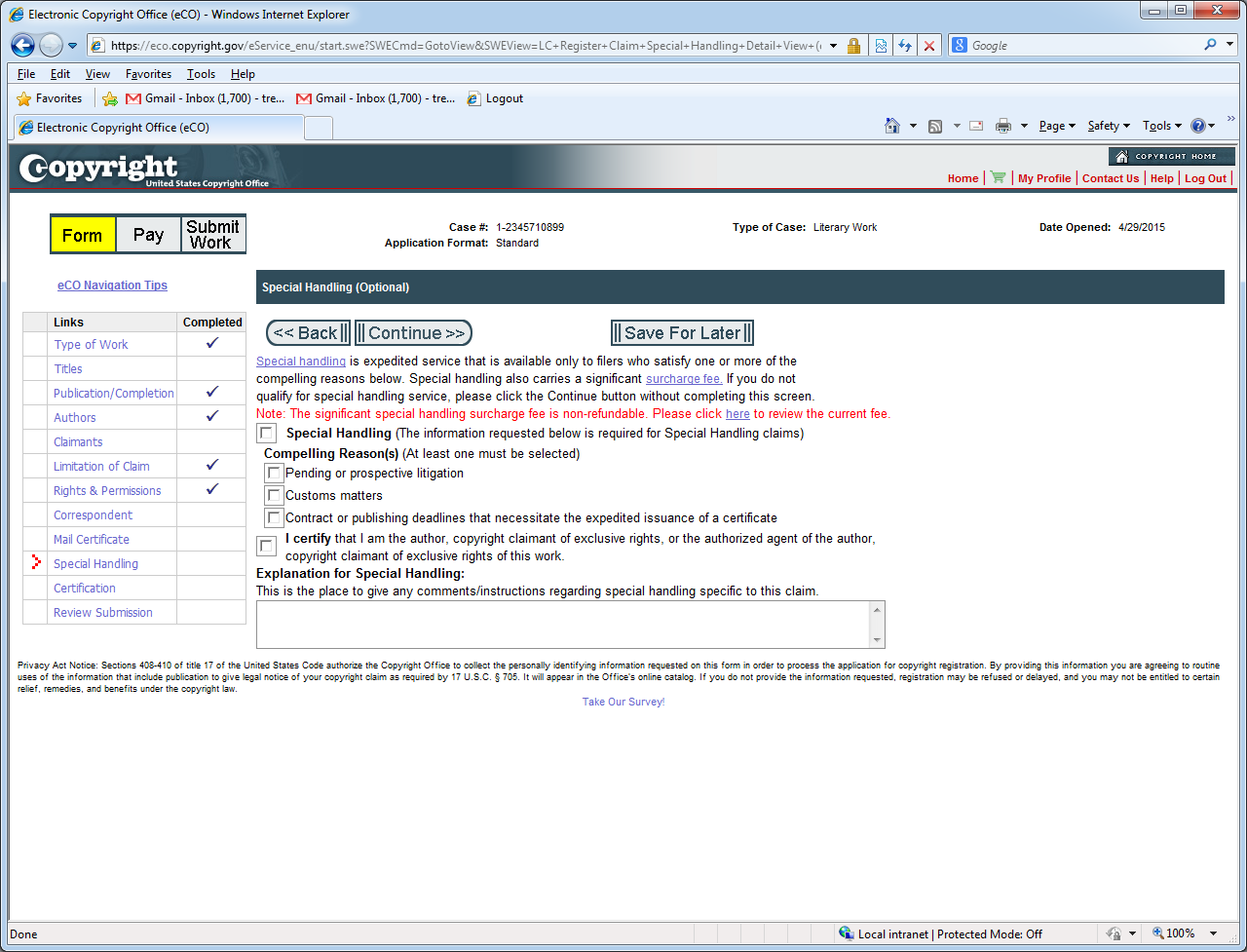 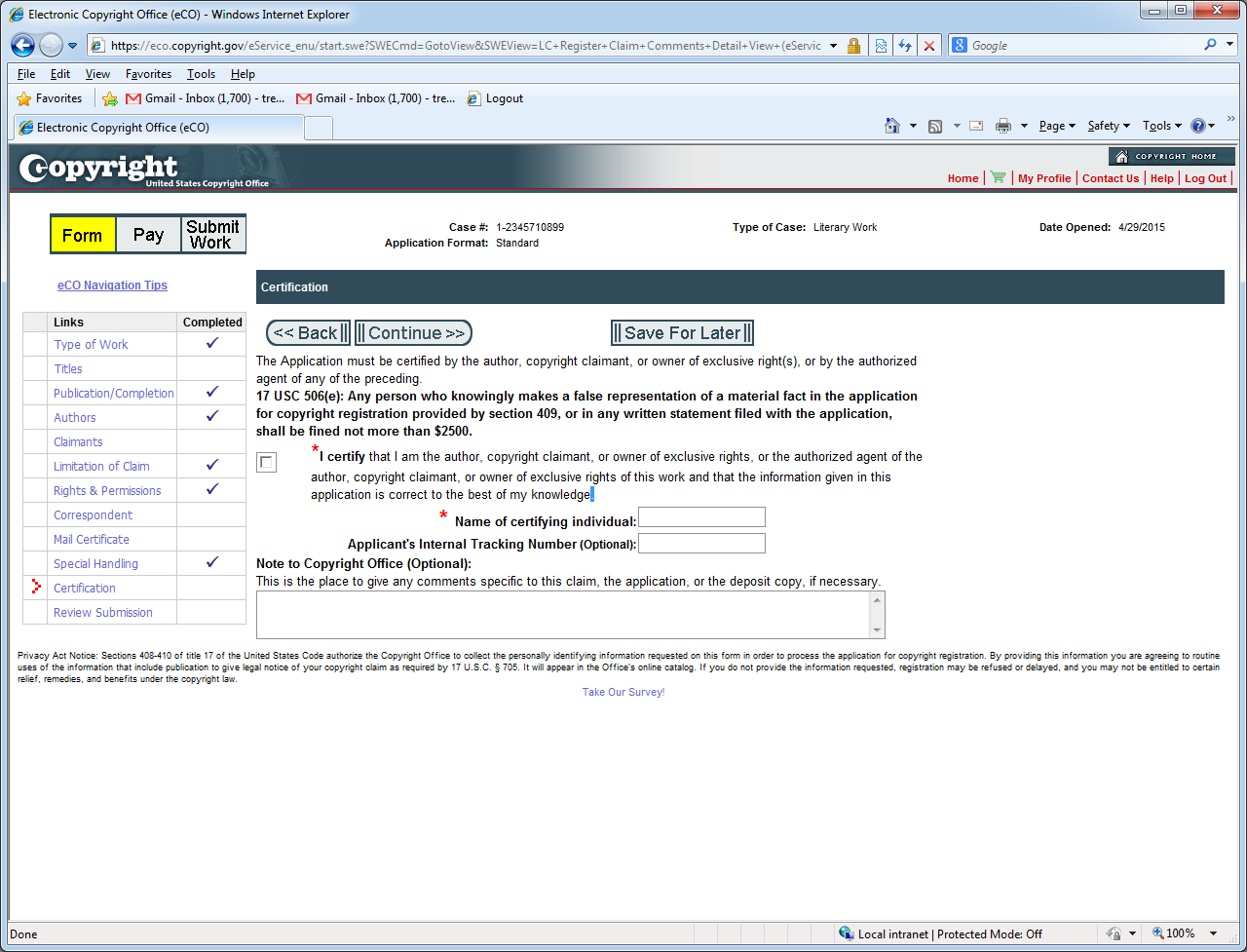